現代制御理論を用いた核融合プラズマ制御シミュレーション
三善　悠矢
東京大学大学院新領域創成科学研究科
Introduction
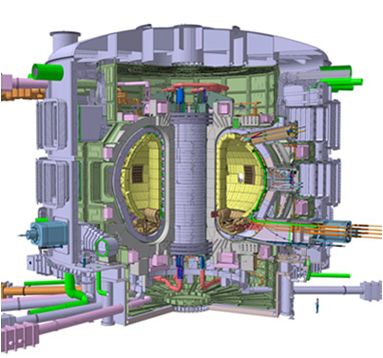 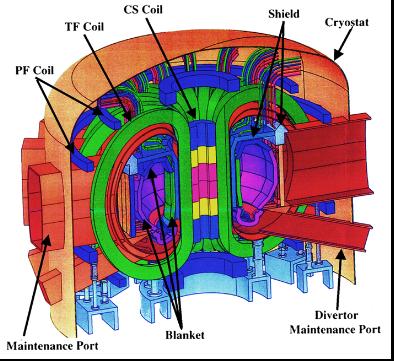 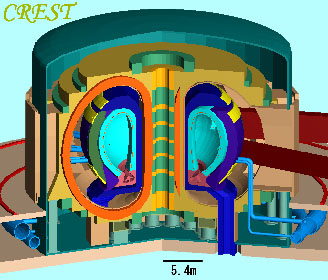 Commercial [2]
ITER [1]
DEMO [2]
Under construction
Construction of control system is needed.
Construction of control system for high performance plasma with limited actuators or diagnostics is needed.
Control Logic Construction
①
Control parameters
②
③
Control logic
actuators and diagnostics
Control System construction
Example of Parameter Categorization
eff
T
D
edg
elm
rad
load
div
eff
imp
N
min
GW
p
gap
p
p
Detailed discussion is needed.
Example of Actuator Categorization
For multiple control, Coupling effect must be taken into account.
Multiple Control Experiment
JT-60 experiment
q-minimum real time control
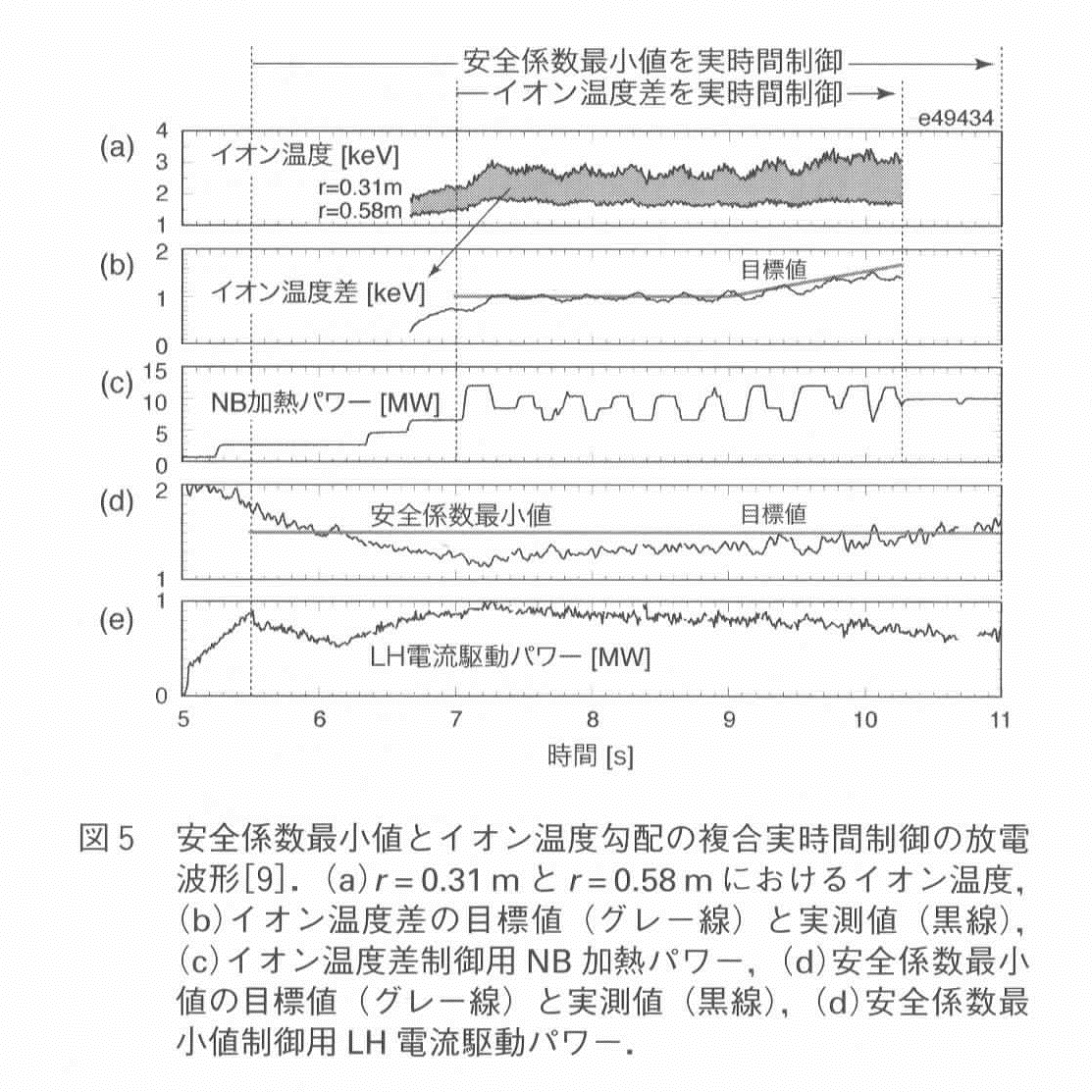 current profile
LHCD
qmin
pressure gradient
Ti
NBI
ITG
ΔTi real time control
Ref
Difference in Ti
NBI power
q-minimum
Ref
LHCD power
Time
[3]T.Suzuki, J.Plasma Fusion Res. Vol86, No9 530-535 (2010) (in Japanese)
1.5D transport code simulation
JT-60 experiment
current profile
LHCD
qmin
pressure gradient
NBI
ITG
transport code simulation [4]
gas-puff
Fusion power
NBI
minimum q-value
Fusion power control simulation
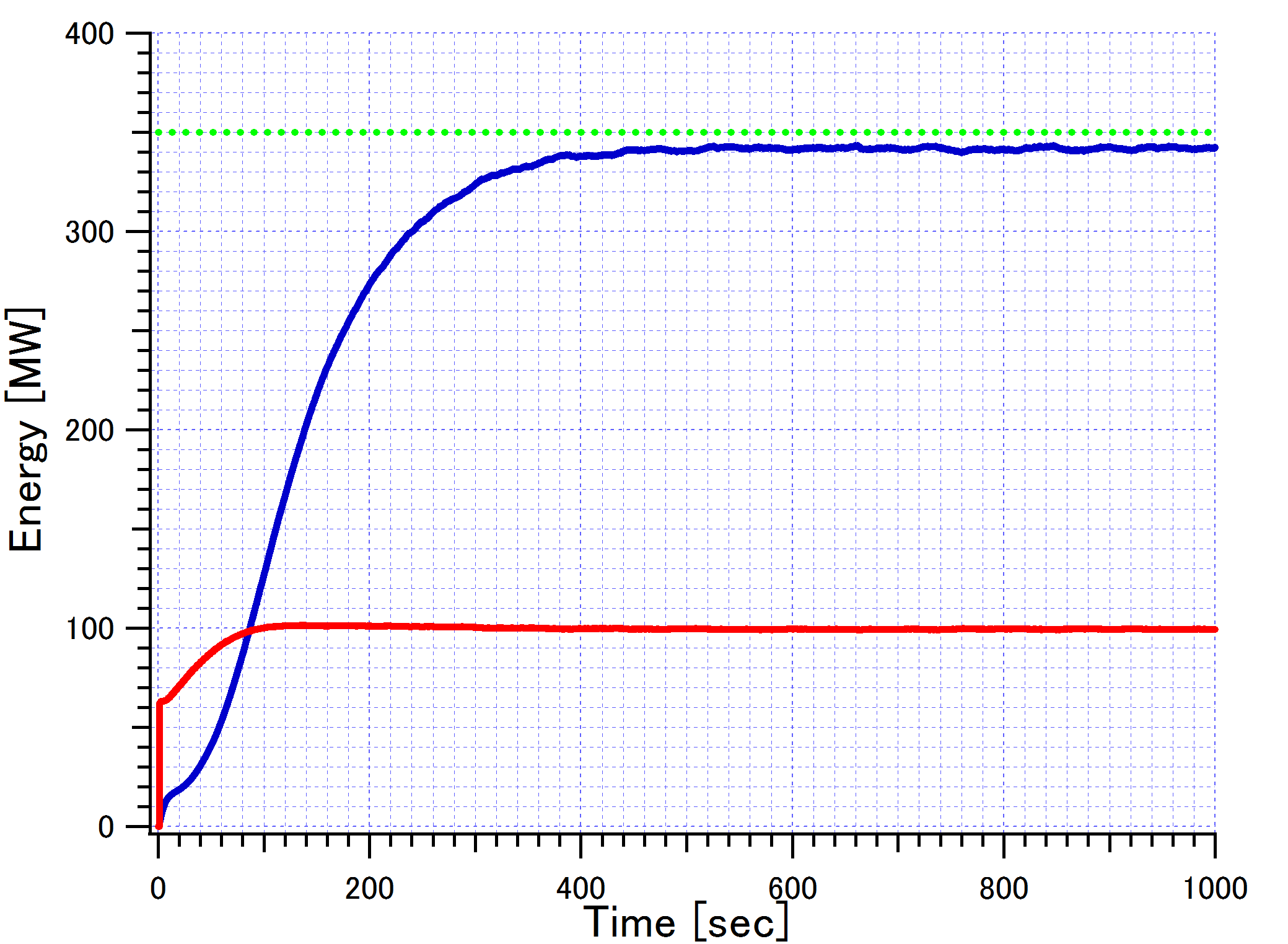 Target value
Fusion power
Gas-puff [10^19/sec]
Gas-puff
Current profile movie
Density profile movie
q-minimum control simulation
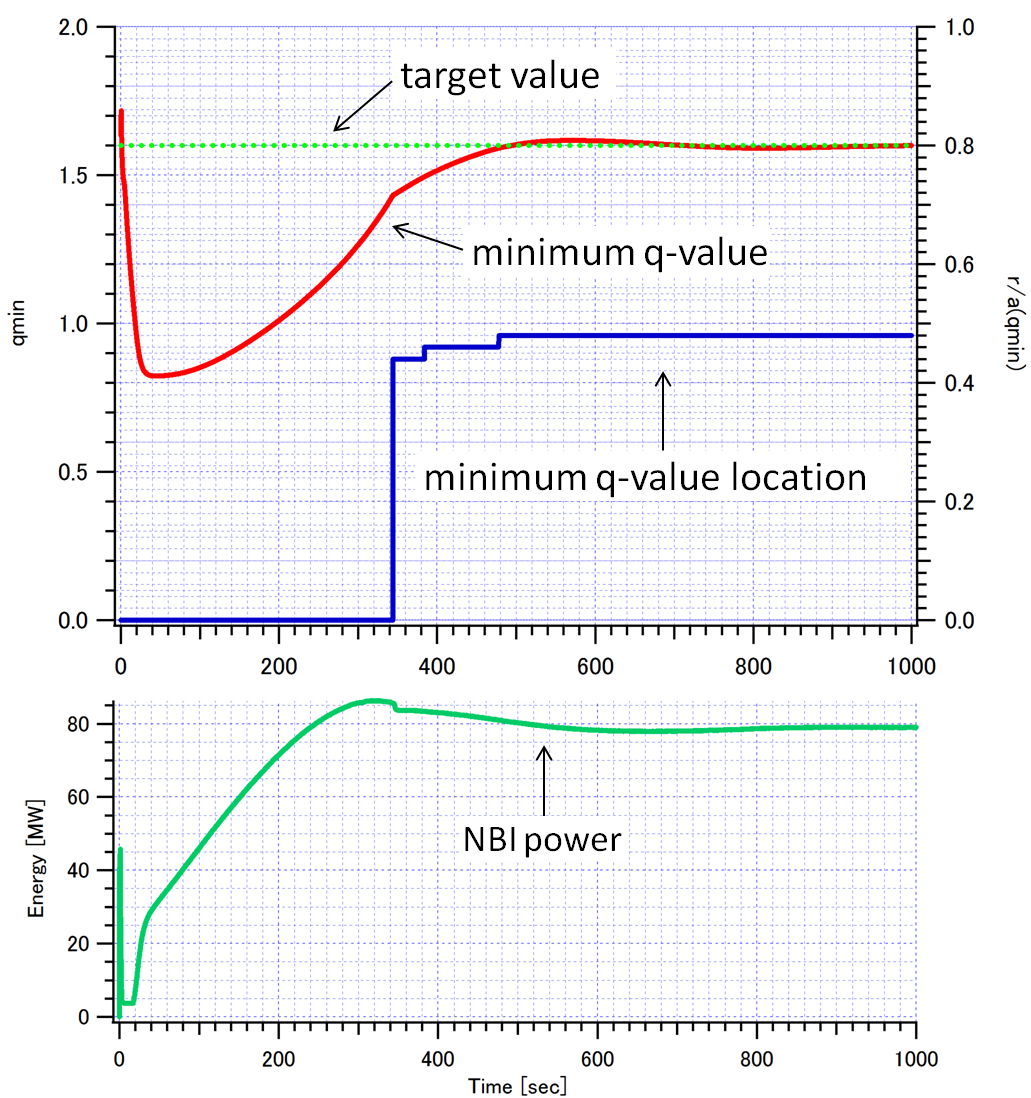 q-min
r/a (q-min)
Energy [MW]
Current profile
Simultaneous control simulation
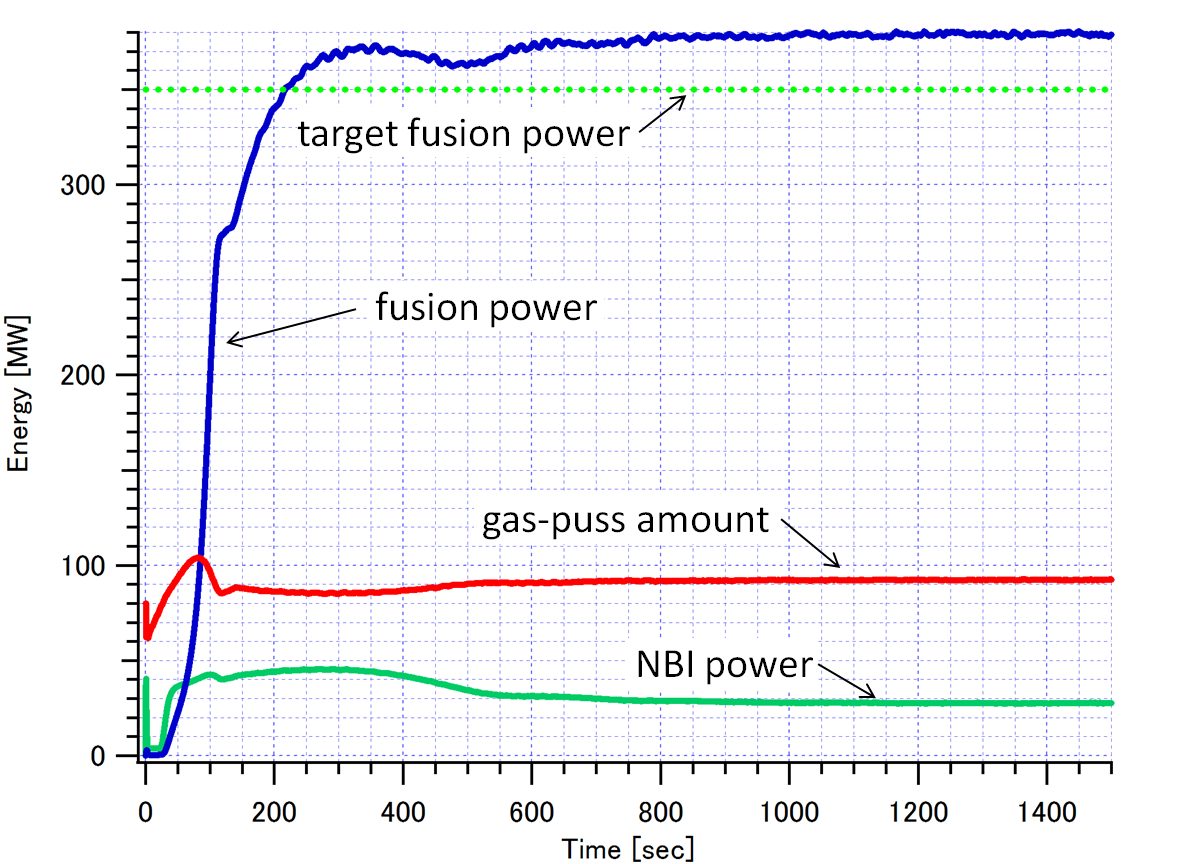 Energy [MW]
Gas-puff [10^19/sec]
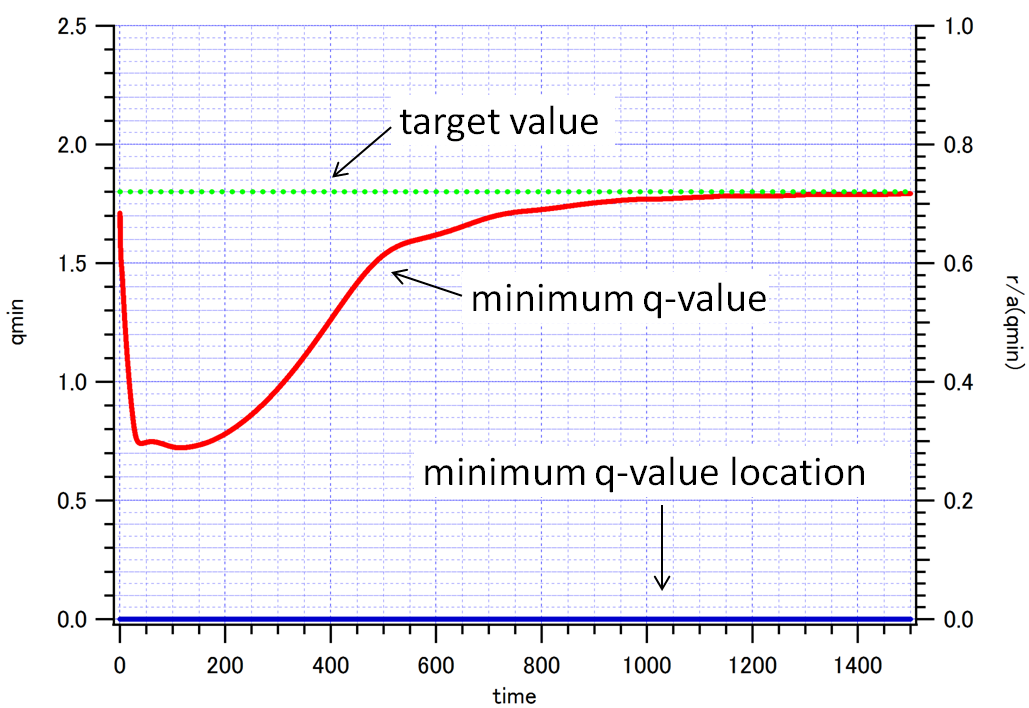 r/a (q-min)
q-min
Summary of 1.5D simulation
Single Control
gas-puff
Fusion power
Easy to control
Single Control
NBI
minimum q-value
Simultaneous Control
Difficult to control because of their interaction
Fusion power
gas-puff
NBI
minimum q-value
It is difficult to determine the appropriate gain matrix from only the response characteristics.
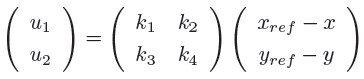 Using modern control theory
Classical control
Modern control
0-D analysis
1.5-D analysis
Simultaneous control simulation
This research
Plasma Experiment
JT-60 experiment
Classical and Modern control theory
True system
Classical control
r
e
u
y
＋
Control
Black Box
－
True system
Modern control
Model difference
r
e
u
y
＋
Control
Physical Model
－
Managed as disturbance
State space model
To determine actuator value, we use this ‘State space model’
state vector
actuator vector
Control requirement
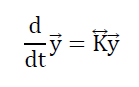 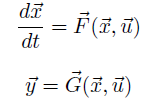 output vector
We can get appropriate actuator value u.
0-D Plasma Physics Model
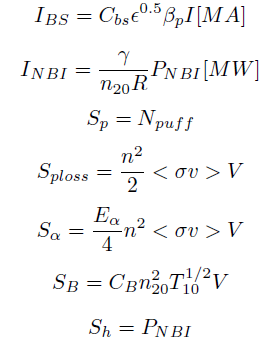 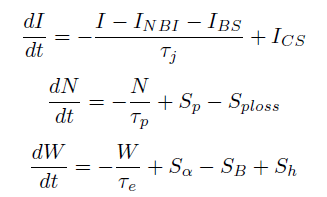 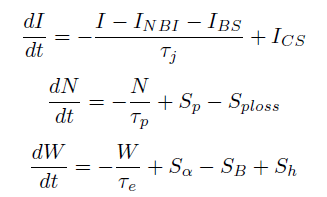 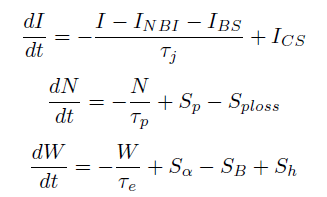 a=2 (m), R=6.2 (m)
0.7
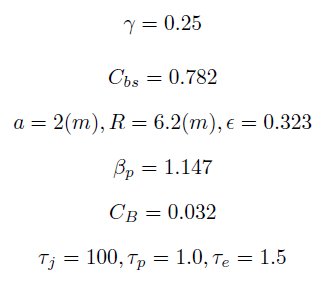 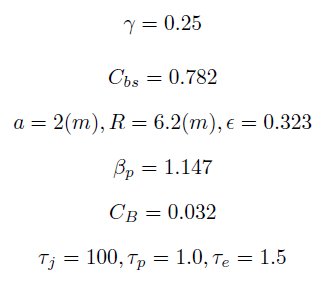 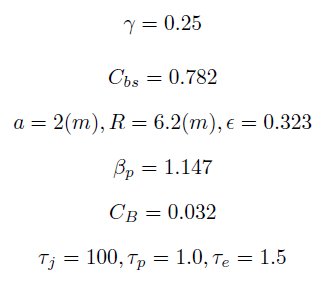 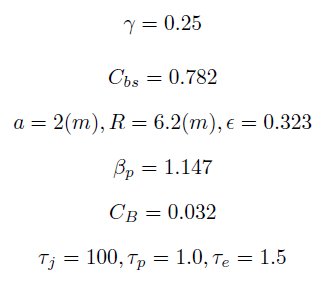 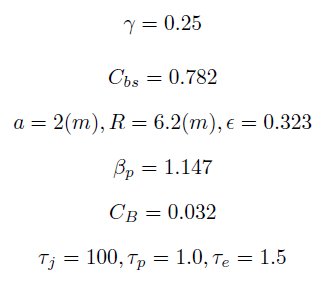 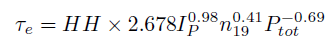 State Equation
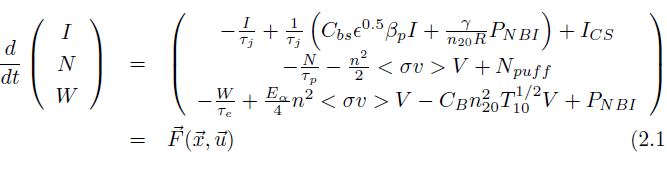 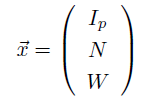 State vector
From
Actuator vector
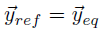 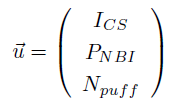 we get
Output vector
and
x
u
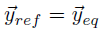 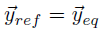 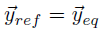 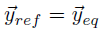 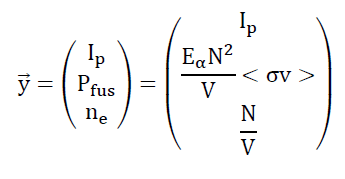 Linearized State Equation
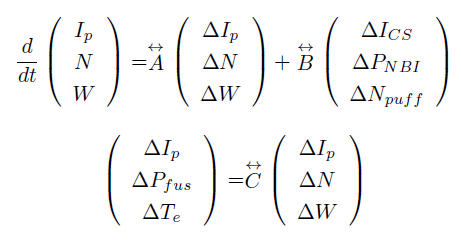 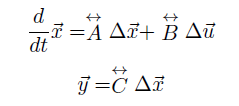 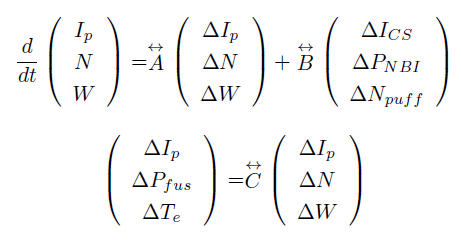 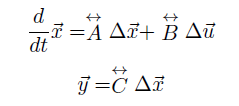 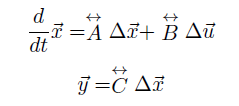 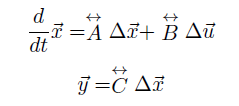 ne
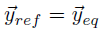 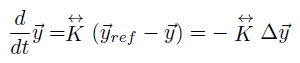 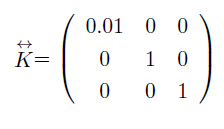 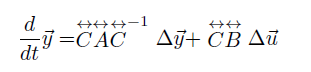 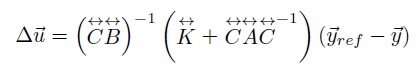 P control
Adding the Integrator
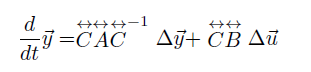 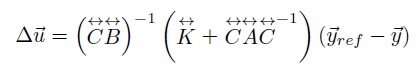 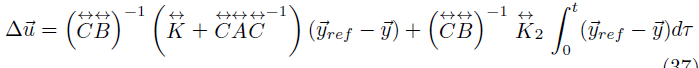 Add the integral term to avoid the disturbance.
PI control
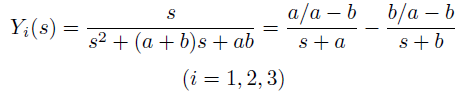 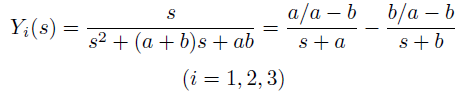 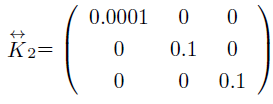 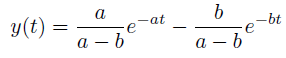 2 degree of freedom control
Find the equilibrium point from the reference and physical model
ueq
Feed forward　Control
Δu
u
r
e
y
＋
Feedback　Control
Plasma
－
Find the feed back gain from physical model
Simulink
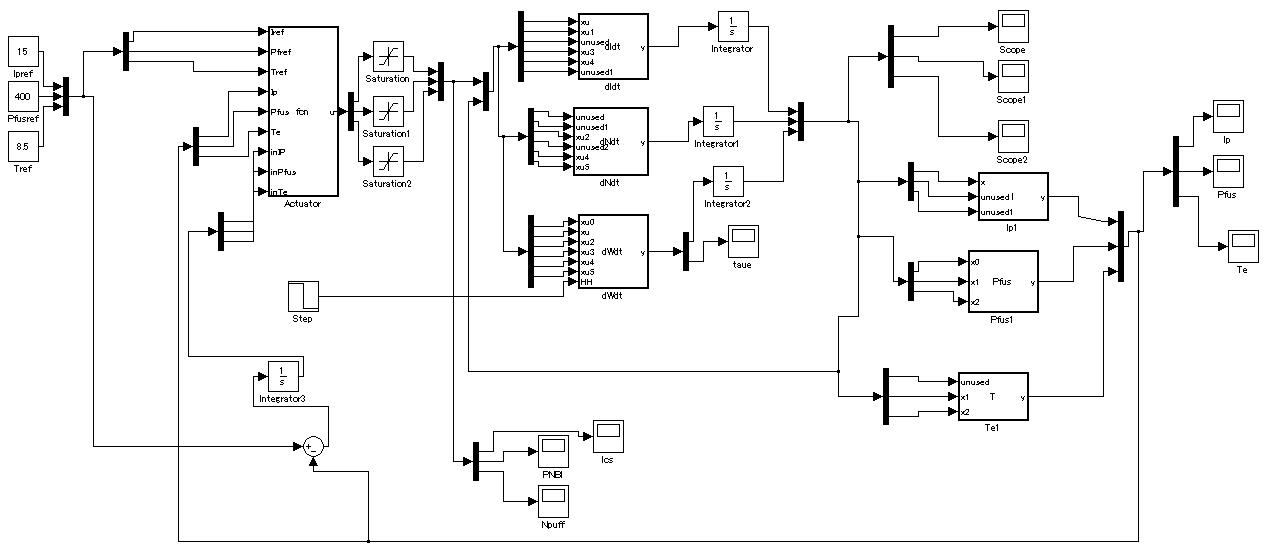 We use the software ‘MATLAB/Simulink’ to do simulation.
MATLAB/Simulink
Summary
For control logic construction, categorizing of control parameters, actuators and diagnostics is necessarily.
・
In this research, we determine the PI gain from 0-D plasma physics model, and we demonstrate the 0-D control simulation.
・
The simulation using a transport code or plasma control experiment are future work.
・
Reference
[1] http://www.naka.jaea.go.jp/ITER/iter/index.html
[2] http://www.asahi-net.or.jp/~rt6k-okn/subject.htm
[3] 3]T.Suzuki, J.Plasma Fusion Res. Vol86, No9 530-535 (2010) (in Japanese)
[4] Y. Miyoshi et.al PFR Vol.7  2405135 (2012)
[5] Control system design  (G. C. Goodwin et.al)
Appendix
The Effect of Disturbance
True system
Model err
r
e
u
y
＋
Control
Nominal Model
－
d
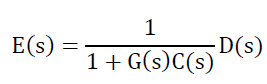 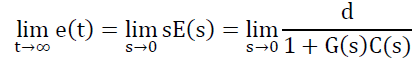 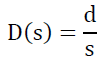 If controller has integrator (1/s), the effect of step disturbance will vanish.
Linearize
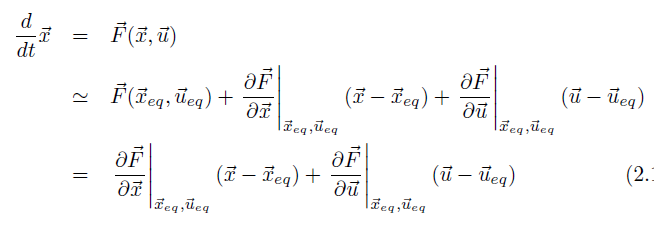 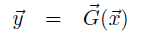 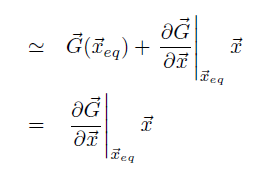 In this simulation, we assume that equation point = reference point.